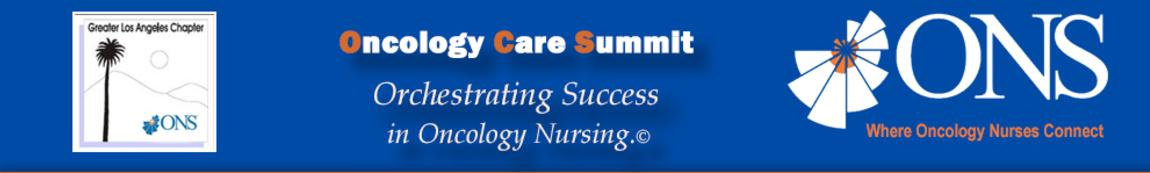 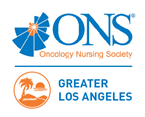 Welcome and Thank You!
We are LIVE at LA LIVE!
550+ nurses from all over California!
 Over 100 institutions & practices represented!
 70 exhibitors in the Learning Resource Center
 Puma Breakfast Product Theater
 Menarini-Stemline Lunch Product Theater
Housekeeping
Sign-in closes at 9 am
No internet in the Platinum Ballroom; free internet in hotel lobby
Evaluations and Certificates: visit www.oncologycaresummit.com
Scholarship Checks: pickup in LRC at 5 pm
Pay for your parking ASAP (in the am) to avoid congestion later.
Pick up your car at level P2 (or at West Side by 6 pm)
Attend the PUMA and Menarini-Stemline Product Theater Theaters
Passports? You must collect stamps from all the exhibitors
Earn additional CEU by completing specific evaluations and forms 
Hand in completed passports by the mid-afternoon break
Go to www.oncologycaresummit.com for updated information
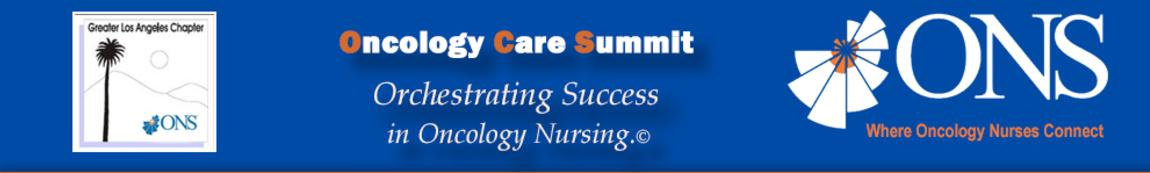 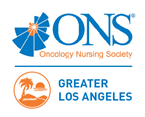 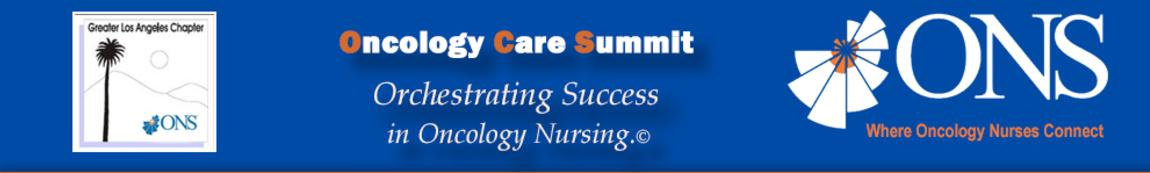 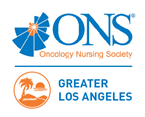 Orchestrate Success in your Oncology Nursing

It’s wonderful to be LIVE!
At LA LIVE!

Tweet it Out!
#OCS2024